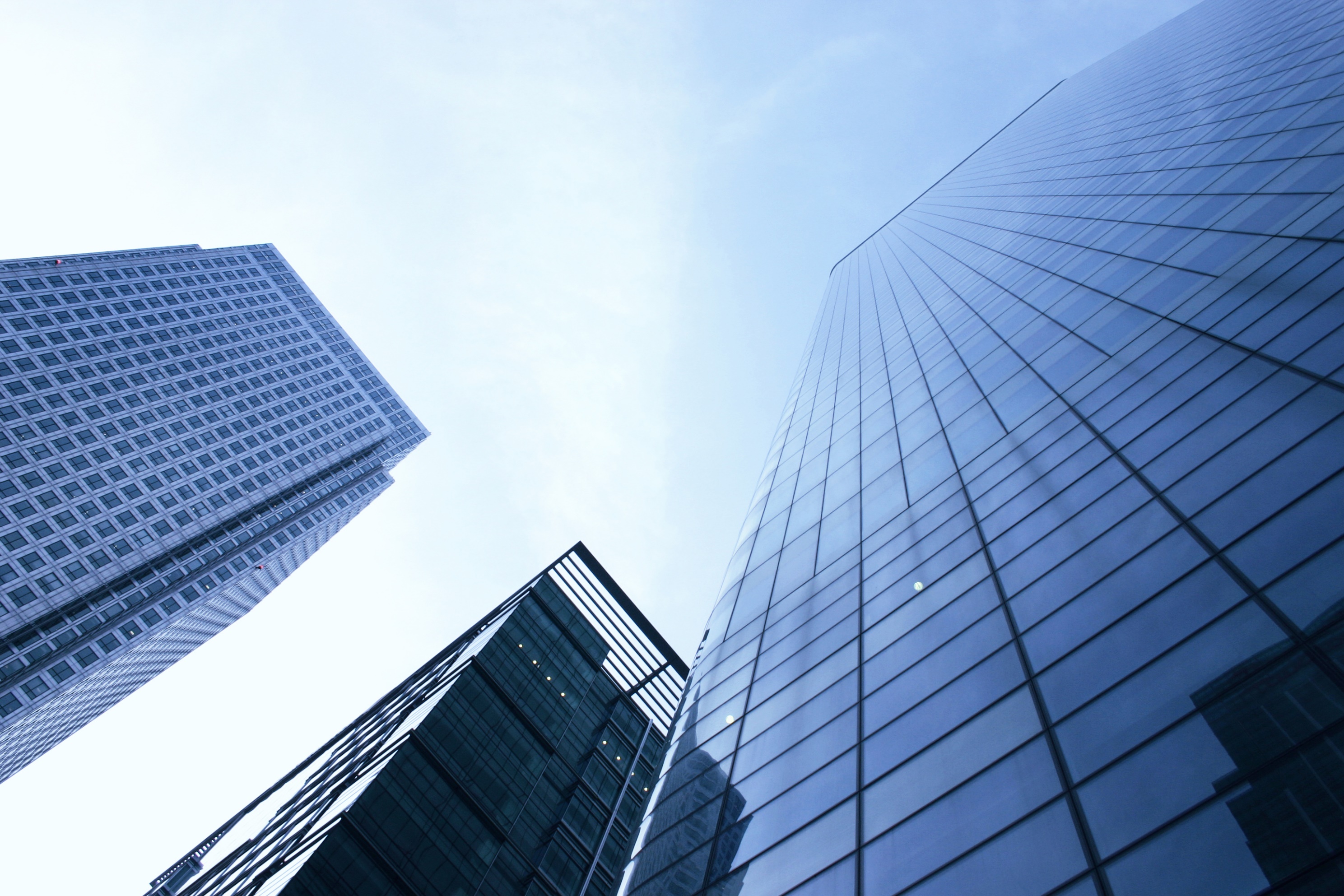 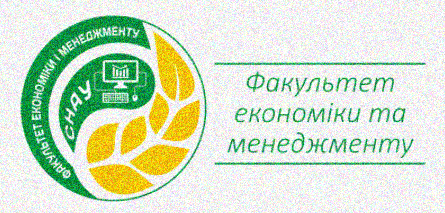 Міжнародне приватне право
к.ю.н, старший викладач
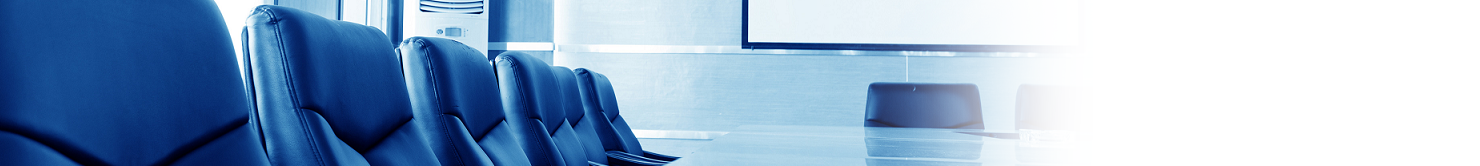 Перш ніж обрати дисципліну дайте відповідь на такі питання:
1
2
Які знання я хочу отримати?
3
Які навички я хочу засвоїти?
4
Де я зможу використати отримані знання та придбані навички?
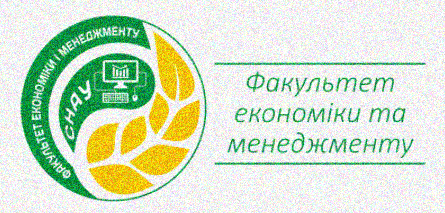 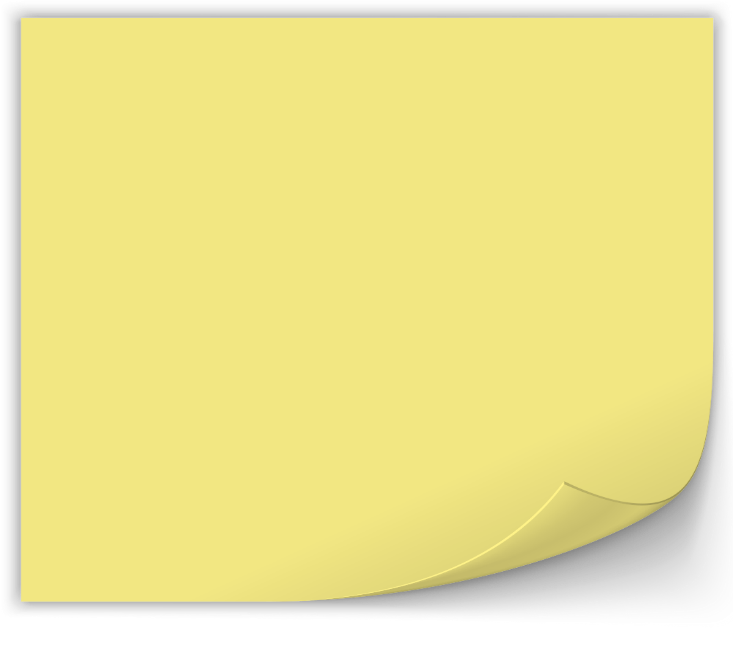 Мене цікавить…
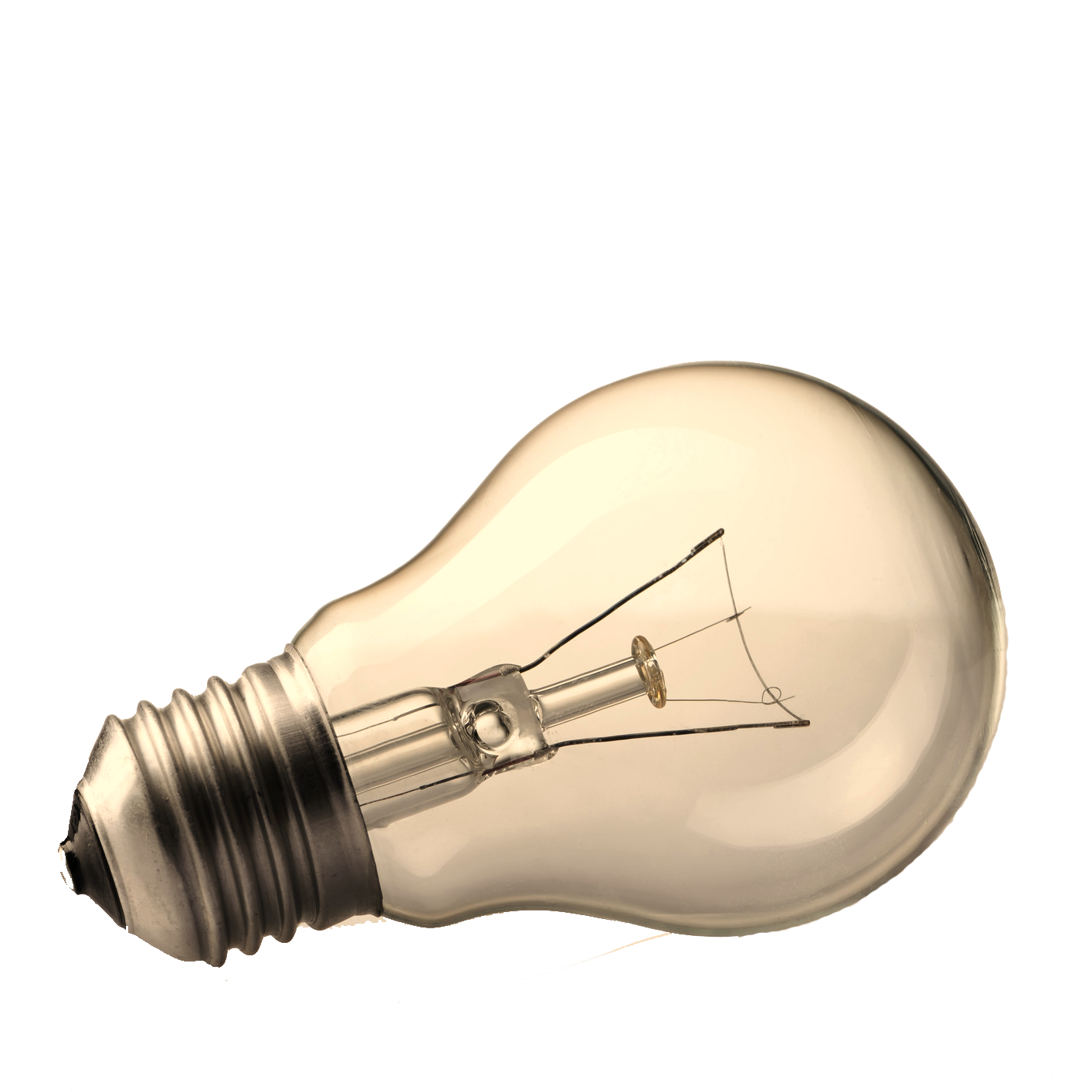 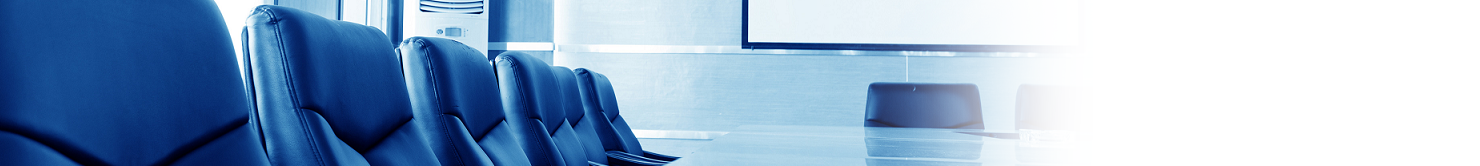 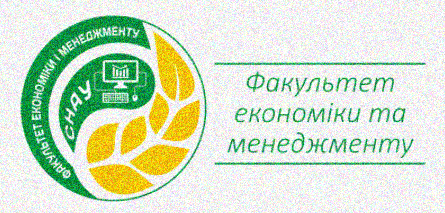 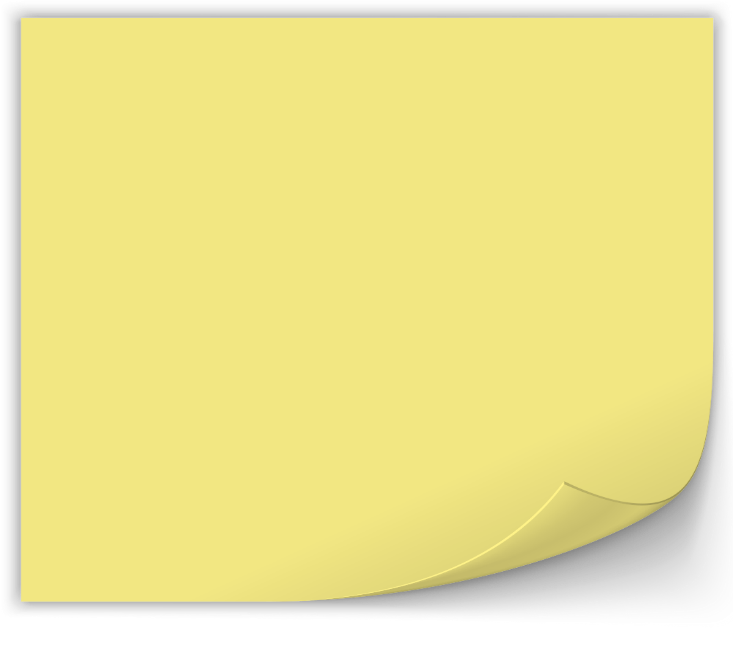 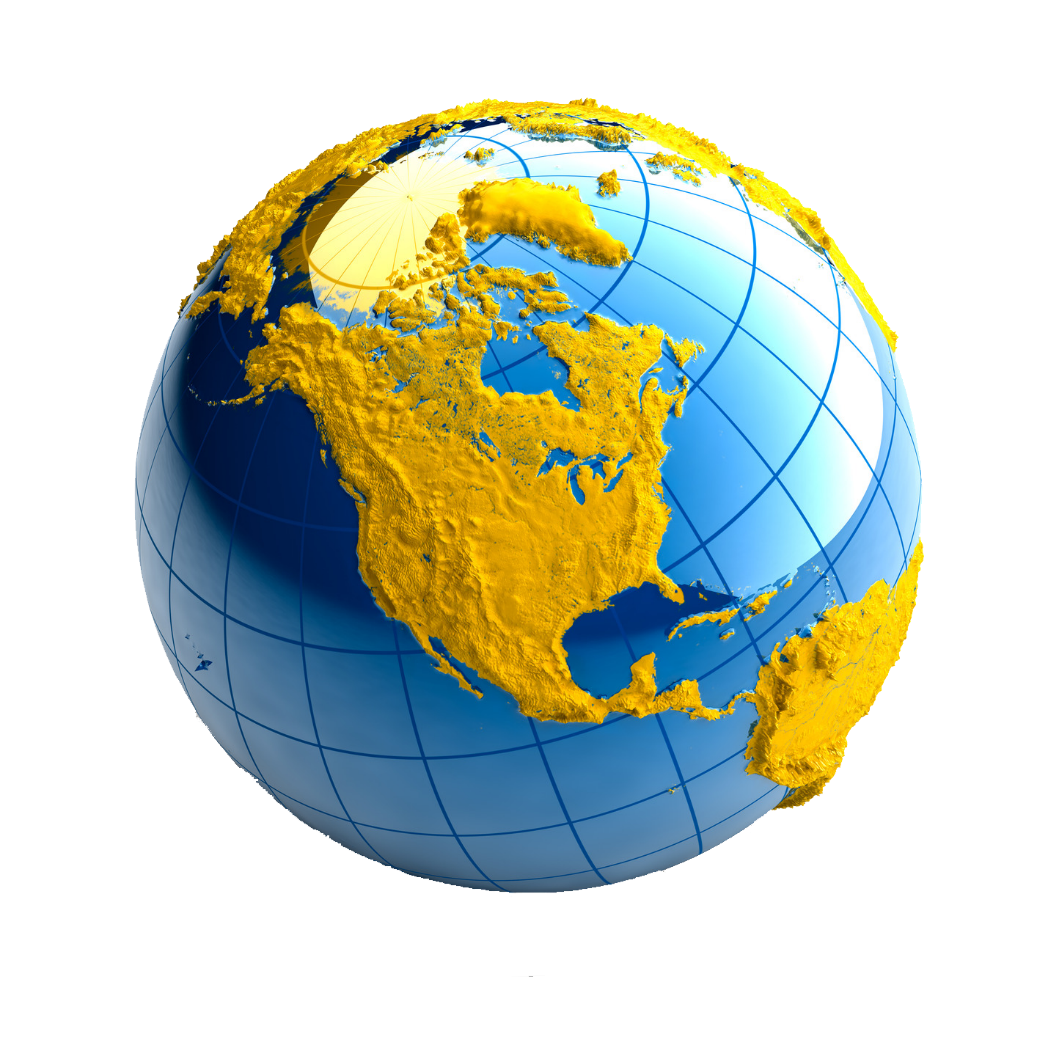 Мета дисципліни:
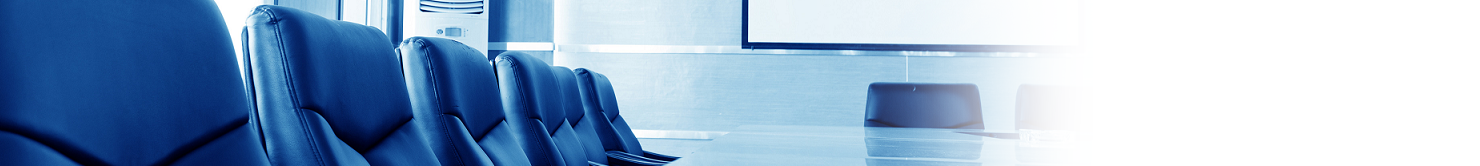 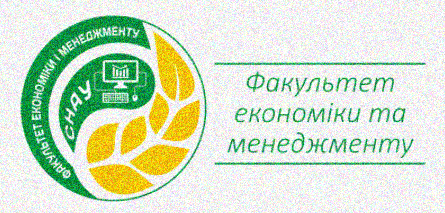 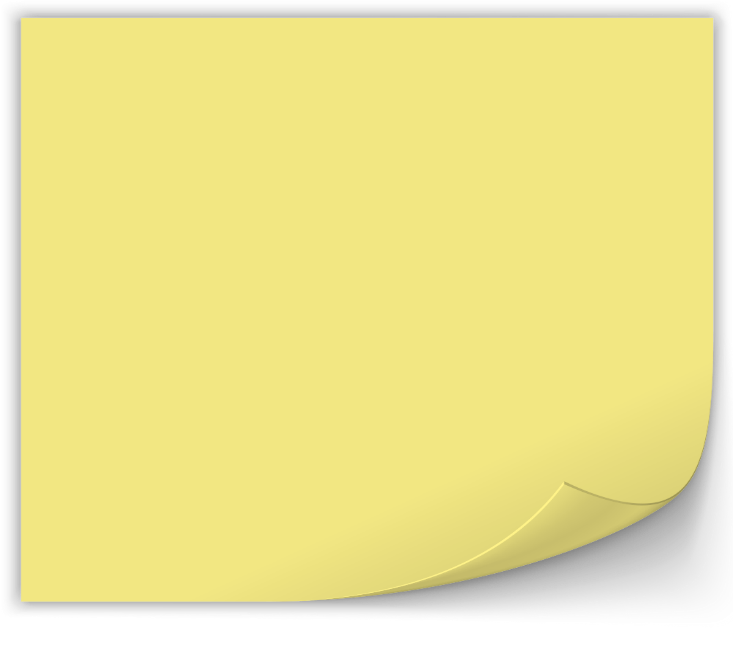 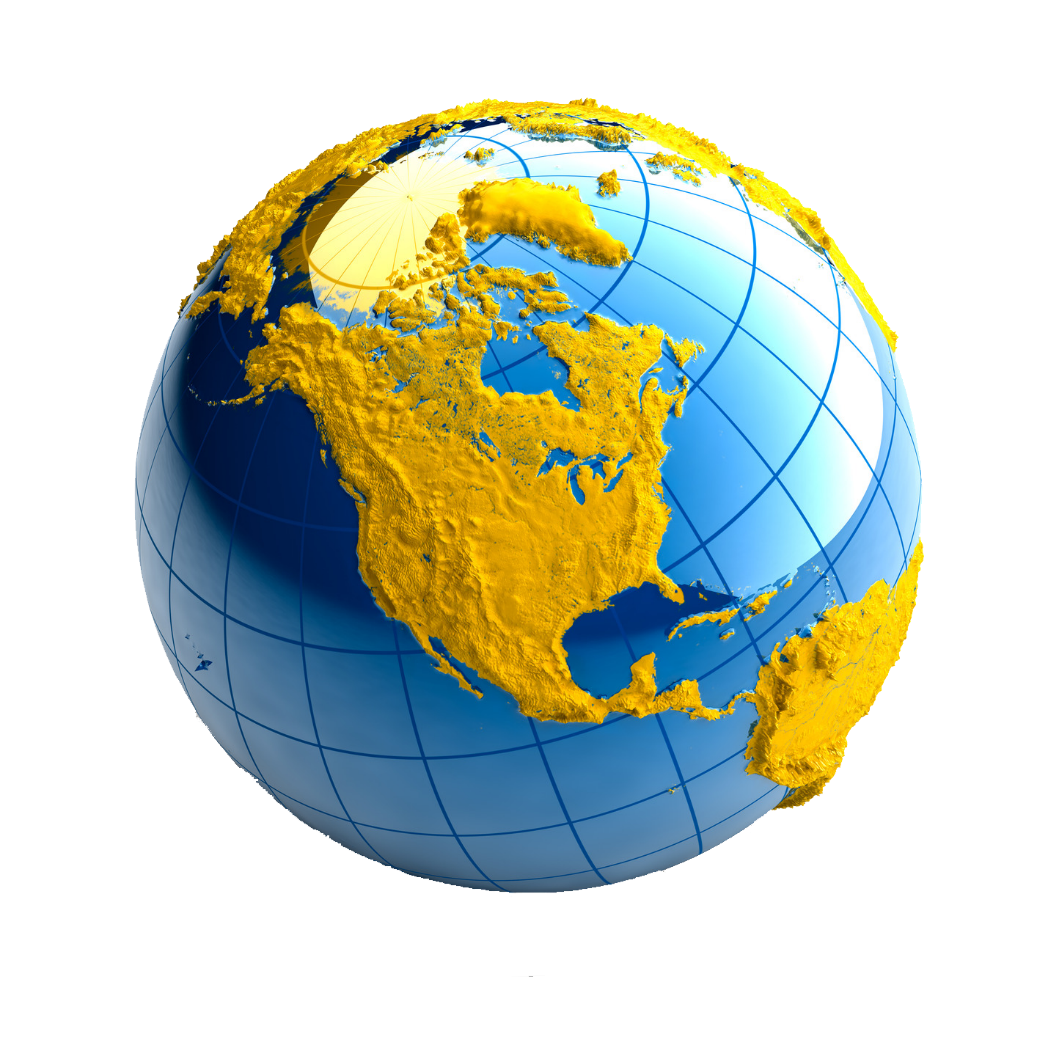 Детальніше…
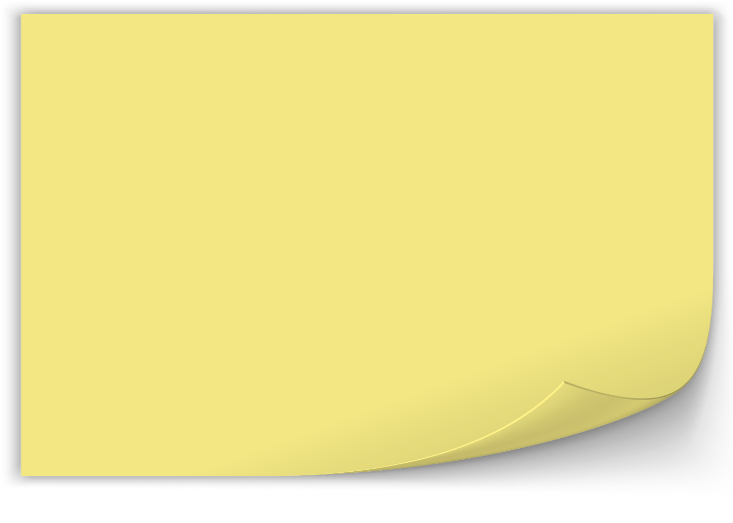 Зміст дисципліни
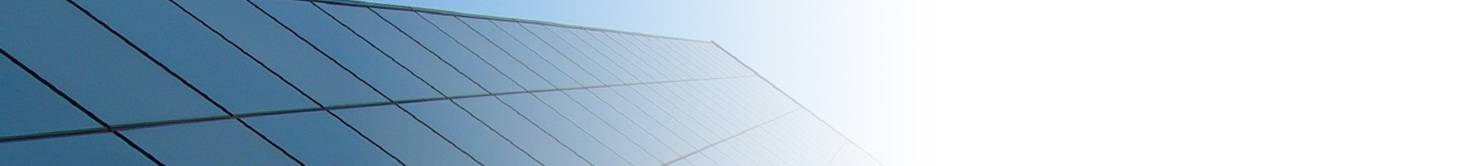 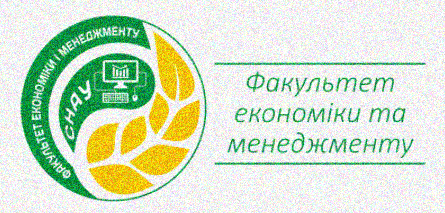 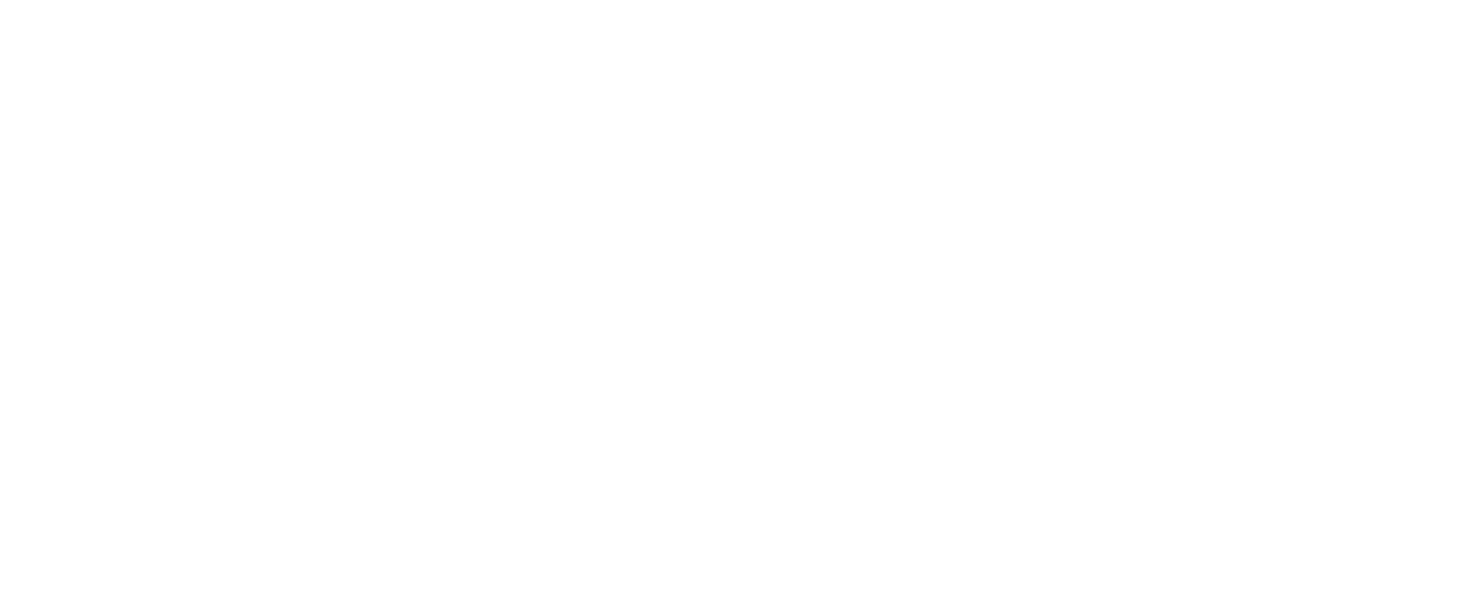 Тема 1. Поняття, предмет і система міжнародного приватного права. Джерела міжнародного приватного права
Тема 2. Поняття, структура та види колізійних норм. Загальні поняття міжнародного приватного права. 
Тема 3. Суб’єкти міжнародного приватного права 
Тема 4. Колізійні питання речових прав та права інтелектуальної власності
Тема 5. Договірні зобов’язання в міжнародному приватному праві. Договір міжнародної купівлі-продажу товарів
Тема 6. Транспортні зобов’язання в міжнародному приватному праві
Тема 7. Деліктні зобов’язання в міжнародному приватному праві
Тема 8. Спадкові відносини в міжнародному приватному праві
Тема 9. Шлюбно-сімейні відносини в міжнародному приватному праві
Тема 10. Трудові відносини в міжнародному приватному праві
Тема 11. Міжнародний цивільний процес та Міжнародний комерційний арбітраж